Model Based 
Uncertainty Quantification
(MBUQ)
David Rudland
Joshua Kaizer
U.S. Nuclear Regulatory Commission
Disclaimer #1
While I am appearing on behalf of the NRC, some of my comments may reflect my own views, and not necessarily those of the U.S. NRC.
2
Disclaimer #2
THEORY
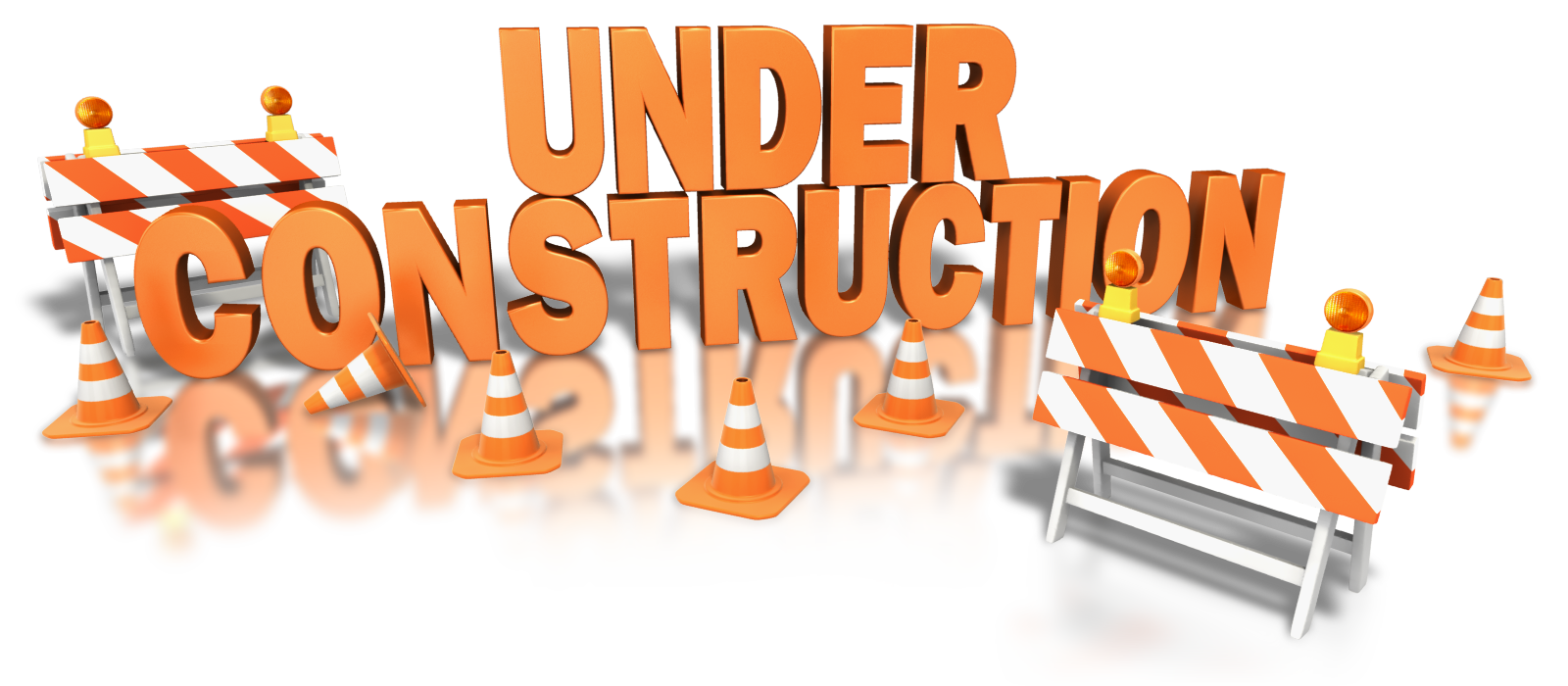 3
[Speaker Notes: I find presenting (or preparing a presentation) for conferences such as these invaluable as it forces me to get my ideas down into an understandable format.  

I fear that without such conferences, they ideas would die in my head (which you may not think a bad thing when we get to the end of this presentation)]
Personal Note from Josh
Sorry I couldn’t be here (Dave can talk about what a CR is).
I find that just creating these presentations helps me think through my ideas, and so I am grateful to be able to create the presentation for this conference.  
If something looks correct and you think its right, that is where Dave was able to accurately convey the slide’s meaning.
If something looks incorrect and you think its wrong, that is where Dave failed to convey the slide’s meaning.  
(Dave gave me permission to say those last two bullets)
4
Who am I?
Background

16 years reviewing modeling and simulation for nuclear power plant safety (including UQ Analysis)

Active in the Verification, Validation, and Uncertainty Quantification (VVUQ)
Vice Chair - ASME VVUQ Standards Committee
NAFEMS Simulation Governance WG
Associate Editor – Journal of Verification, Validation, and Uncertainty Quantification
VVUQ is my hobby
What am I currently doing? 

Finalizing VVUQ-1 Standard
Standard provides basic definitions for VVUQ.
It only took us 3 years to reach agreement. 

Starting VVUQ-2 Standard
Standard provides basic definitions for VVUQ, but with maths!
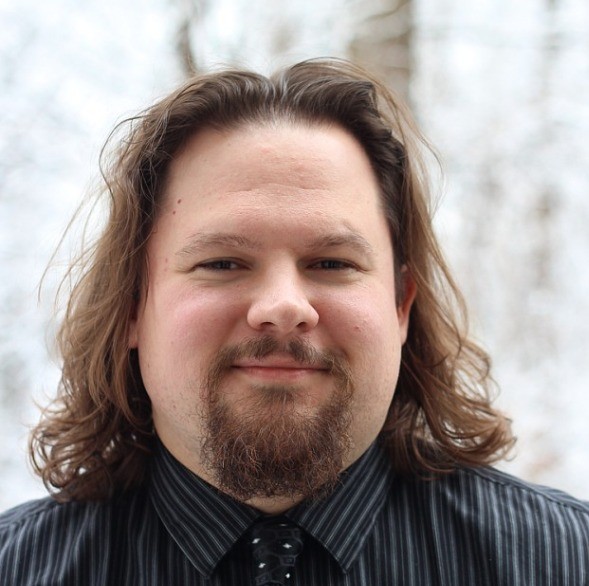 5
Motivation
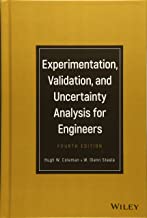 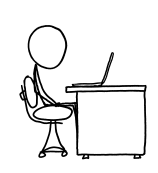 But what is uncertainty?
Applied Mathematics is not an exercise in democracy. 

-Patrick Roache
Uncertainties with review Uncertainty Quantification.
xkcd.com
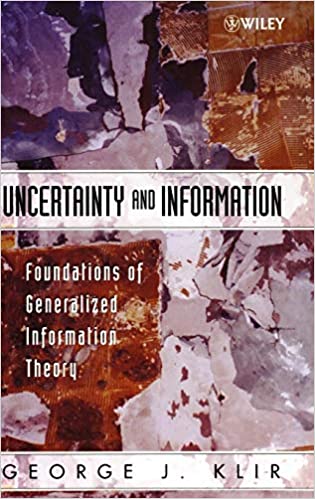 6
[Speaker Notes: Combine 2 motivation slides.]
Goal
Initial Goal – Generate equations for UQ.
I did this… but it seemed artificial.
Final Goal – Generate equations for Modeling & 					Simulation and see how the UQ “falls out” 			from those equations. 								(Model Based Uncertainty Quantification)
7
How should we think of a model?
8
How should we think of a model?
9
How should we think of a model?
10
Let’s talk about the input variables
We want to partition these inputs into some useful sets. I’ve tried this multiple ways and the following is the best partition so far… 
Synonymous inputs – inputs which if changed do not change the output of the model (i.e., do not change the simulation) 
Antonymous inputs –  inputs which if changed do change the output of the model (i.e., do change the simulation)  
This partition is nice because we can define it mathematically (and we will in 2 slides).
11
Defining the Input Space
12
How to define  synonymous inputs?
13
Examples of synonymous inputs
Mesh size 
Output printing options 
Constitutive Relations / Closure Models / Modeling Options  (e.g., turbulence models)

In some cases, a variable will always be a synonymous variable (e.g., Output printing options).

But in other cases, it will be dependent on the other input values (e.g., Mesh Size, Constitutive Relations).
14
[Speaker Notes: What are output printing options… 
What are sub-models, why would they be synonymous inputs. 

What does Dave think]
How do we define  antonymous inputs?
Any input which has not been demonstrated to be a synonymous input is assumed to be an antonymous input.
15
Examples of antonymous inputs
Mesh Size
Initial/Boundary Conditions 
Material Properties
Constitutive Relations / Closure Models / Modeling Options  (e.g., turbulence models)
An input may switch between being synonymous and antonymous depending on the value of other inputs (e.g., Mesh Size).
16
What does the Model look like now?
Antonymous Inputs
Synonymous Inputs
How can we partition the antonymous inputs?
17
How do we partition theantonymous inputs?
18
[Speaker Notes: It is a pet peeve of mine that so many people use the words “variable” and “parameter” and never give a distinction between the two.  

We have solved that there.]
You are on slide 19 and you only got this far?!?!
Model Recap
Simulation
Model Parameters
Model Variables
Synonymous Inputs
Model
With this format, we can precisely define some useful concepts… such as solution verification.
19
Solution Verification
20
[Speaker Notes: Spread this over 2 slides, so we can re-affirm what a synonymous set is.

Show the equations. – the one from slide 13]
Defining Solution Verification
21
[Speaker Notes: Spread this over 2 slides, so we can re-affirm what a synonymous set is.

Show the equations. – the one from slide 13]
Summary
Just from assuming a model can be thought of as a function, we have:
Created a mathematical distinction between two types of model input (synonymous and antonymous)
Created a formal distinction between model variables and model parameters.
Enabled a means to begin to express complex VVUQ concepts using maths.
22
What I am working on next…
ASME VVUQ-2 Standard 
VVUQ-1 defined concepts in VVUQ
VVUQ-2 will attempt to re-define those concepts using mathematics. Including:
Code Verification
Solution Verification
Validation
Uncertainty
23
Questions
My reply to all questions:  “That’s a great question. Dave why don’t you take that one.”
Joshua.Kaizer@nrc.gov
24
Equations for Uncertainty
25
[Speaker Notes: These are some equations for UQ that I really want to use… or at least find out if they are useful.]
Introduce the Replacement Function
The Model being used.
The value of the replaced variable.
The output of the model with the “replaced” variable.
Replacement Function
The input variable that is being “replaced”
26
Example of the Replacement Function
We will use Replacement to hold all inputs of a model the same - expect for the “replaced” input which will be changed.
27
[Speaker Notes: This function seems silly, but it is surprisingly useful.  We will show some of its usefulness.]